DO NOT FOLLOW THE
MULTITUDE TO DO EVIL
(Exodus 23:2)
A child is taught from infancy to distinguish between good and evil. He is expected by the parents to walk according to their instructions.
A child born into any society is expected to imbibe the norms and values of his society. A child who does not follow the cultural norms of his society is seen as a deviance.
NOTE: No matter how decent a society is, there are certain kinds of people that will deliberately go against the cherished values of the people.
This being so, no society is devoid of crimes.
Some criminal behaviours are learnt from either the environment or peer groups. Other criminal tendencies are innate.
YOUR ENVIRONMENT
The environment one is born and brought up goes a long way to determine the behavioural pattern of the individual.
For example, a child that grows up in a home where the father constantly beat up the mother, will see such as a way of life and may replicate same in future in his home.
Also, growing up in an environment where drugs are used without restrictions will naturally lure one into drug abuse.
HOW ONE ACQUIRES CRIMINAL TENDENCIES
Peer group
Criminal by nature
Life challenges
Environmental factors
PEER GROUP
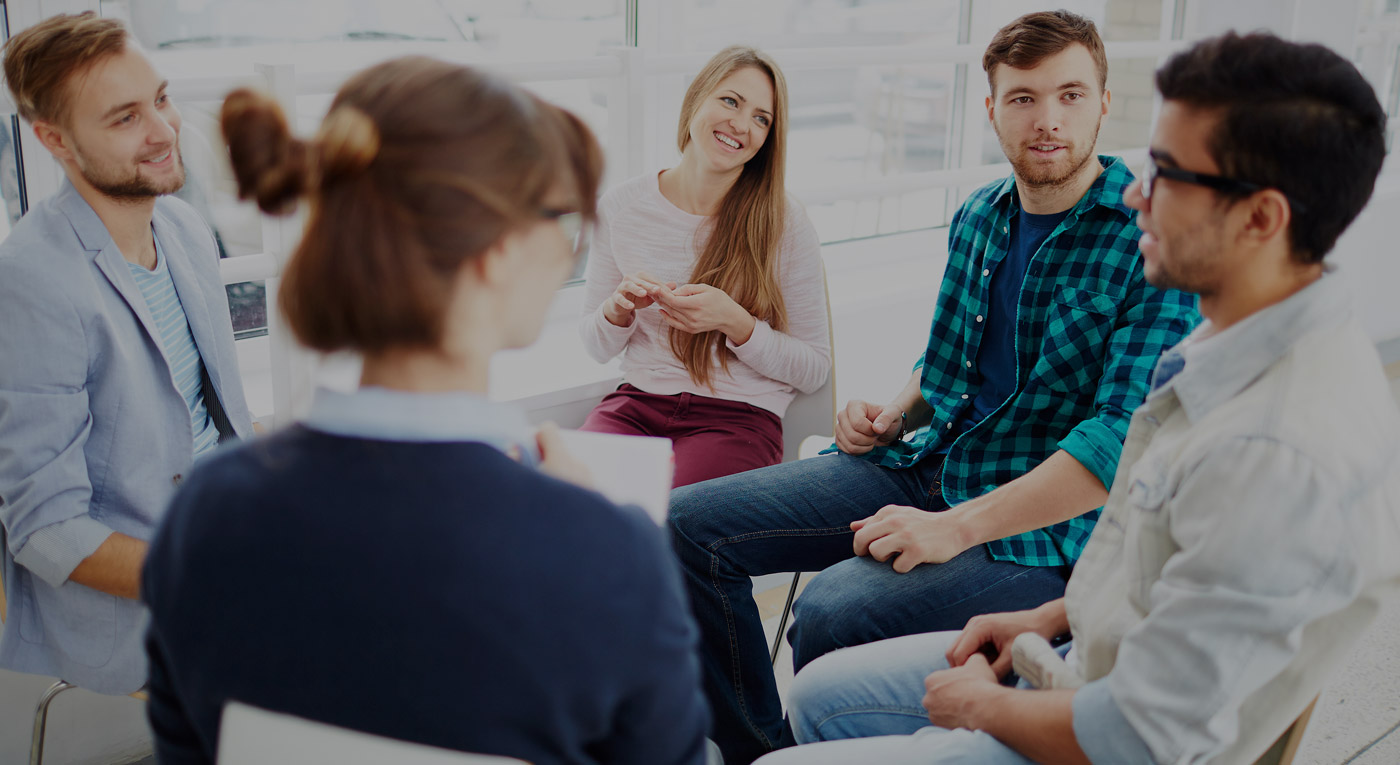 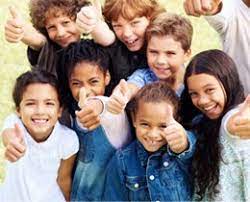 It is important to make your choice of friends wisely. Your parents can only control your choices of friends when you are young and under their roofs. When you have grown, you will totally be responsible for your choice of friends. Whatever your friends are, DEPENDING on the individual, that is  exactly what you will become except by divine intervention.
CRIMINAL BY NATURE
Cesare Lombroso believes that criminality was inherited and that criminals could be identified by physical objects that conformed them as being savage. A thief for example could be identified by his expressive face, manner and small wandering eyes.
LIFE CHALLENGE
We are faced with decisions every day, most of which are decisions to either do right or wrong.
The bible says ‘Be ye not unequally yoked together with unbelievers; for what fellowship hath righteousness with unrighteousness and what communion hath light with darkness?’ 
II Corinthians 6:14
CHARACTERS THAT WILL HELP YOU TO RESIST BAD INFLUENCES
Knowing the consequences of good and evil.
Having the knowledge of God. 
Being assertive: Being assertive shows that you respect yourself and you are willing to stand up for  your interests and express your thought and feelings.
LIKELY BAD BEHAVIOURS IN THE SOCIETY
Joining secret cult.
Joining criminal gangs. 
Dressing indecently.
Taking drugs.   
Disobedience to parents.
C0NSEQUENCES OF JOINING SECRET CULT
Arrest and prosecution
Clashes that may result in injury or death etc.
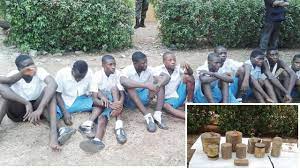 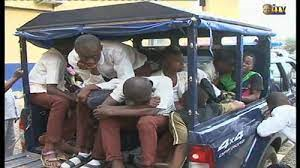 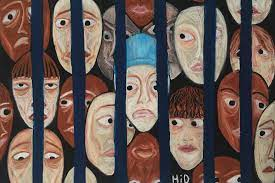 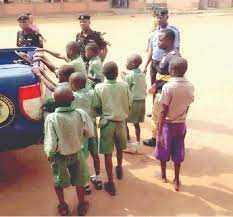 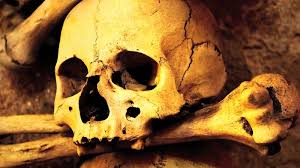 JOINING CRIMINAL GANGS
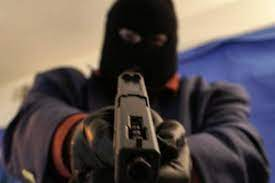 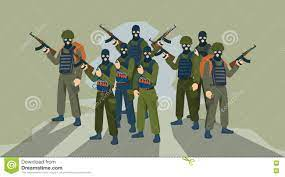 ARMED ROBBERS
TERRORISTS
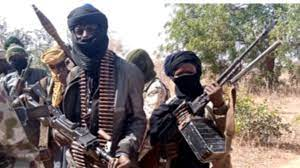 KIDNAPPERS
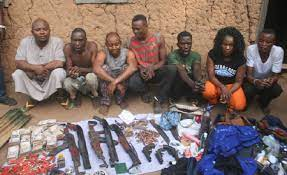 BANDITS
DRESSING INDECENTLY
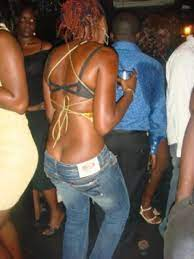 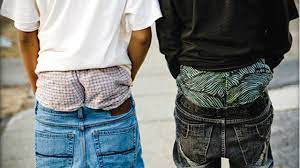 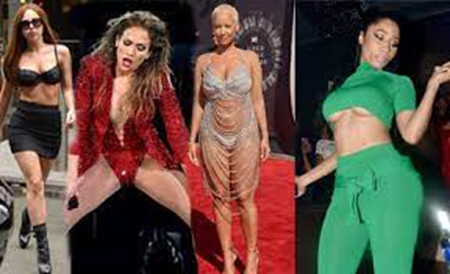 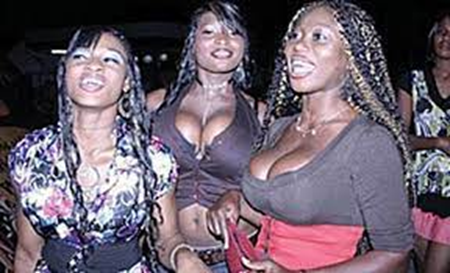 TAKING OF DRUGS
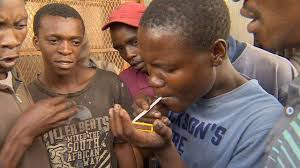 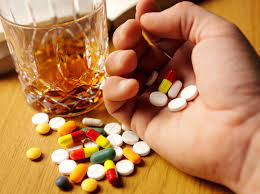 COMMONLY USED DRUGS
1. Cannabis
 2. Cocaine
 3. Amphetamine 
 4. Heroin
 5. Diazepam 
 6. Codeine,
 7. Cough syrup and
 8. Tramadol.
EFFECTS OF DRUG ABUSE
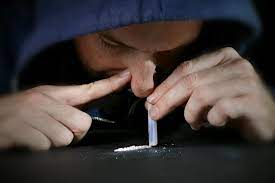 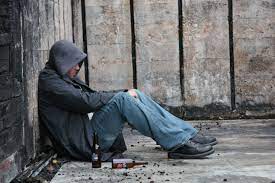 MENTAL IMBALANCE
ADDICTION
DISOBEDIENCE TO PARENTS
WAYS ONE CAN DISOBEY HIS OR HER PARENTS:
1. Talking back at your parents
2. Fighting of parents
3. Insulting your parents
4. Refusing to take instruction
CONCLUSION
No matter the ‘ SECCESSES’ of the bad people in the society, you are not expected to copy their ways of life.
Like  flowers they blossom in the morning and fade in the evening. Also, we should bear in mind that every evil deed has consequences.
And that we shall all reap whatever we sow first in this world and in the world to come.
THE END
FOR FURTHER ENQUIRIES CONTACT:
Mr. Aniebiet Udo, 
God’s Favour Bookshop, 
110, Jakpa Road, 
Opposite Eco Bank,
Effurun,
Delta State.
Call/Whatsapp – 08091734729
You Tube - penonpapercreation
Facebook - Penonpapercreation